大溪國中106學年度第二次試選填志願注意事項
107年3月30日星期五
帳號&密碼
學生志願平台之帳號、密碼已還原成預設值，請登入後再修改一次！
  帳號：（身份證字號）
  密碼：（出生年月日，共6碼）
請詳閱免試入學報名平台操作說明。
本次志願選填請參考前一次志願選填結果，並根據分發結果及人次統計表做修改，請導師協助！
這次選填志願，主要是複習選填志願系統，並不會有分發的結果，所以不會列印報名表。
註冊組網站提供之相關資料
請記得攜帶選填志願紙本。
志願選填範例。
試務小組名單。
第二次電腦教室排課表。
桃園市立大園國際高中特招報名操作手冊。
國立內壢高中特招報名操作手冊。
志願選填影片說明官方版。

~~以上所有的資料屆時會發布至註冊組網站~~
至教務處
註冊組長
升學管道注意事項
以下各管道放榜已獲錄取之學生，未報到者視同放棄資格，另已報到者未於時限內完成報到後放棄，將被心測中心阻擋後續管道之報名資格，以免影響自身相關權益。
1. 科學班。
2. 技優甄審入學。
3. 特招職科甄選入學。
4. 直升入學。
5. 實用技能學程。
有關特招考試志願選填事項
正式作業時，特招考試入學均採取學生個人作業：線上報名、列印報名表、繳交報名表、選填志願、列印志願確認單、繳交志願確認單。
特招考試入學管道，設有錄取門檻，但不限制報名資格，煩請協助宣導。
學生須於學校集體免試志願繳表完成後，方能做特招考試志願繳表。
錄取門檻
§內壢高中(錄取門檻3A2B):語文國際教育特色班、數理科技國際教育特色班。
§大園國際高中(錄取門檻英語A,國文B++,數學B+):國際交流特色班。
報名表簽名欄常見錯誤
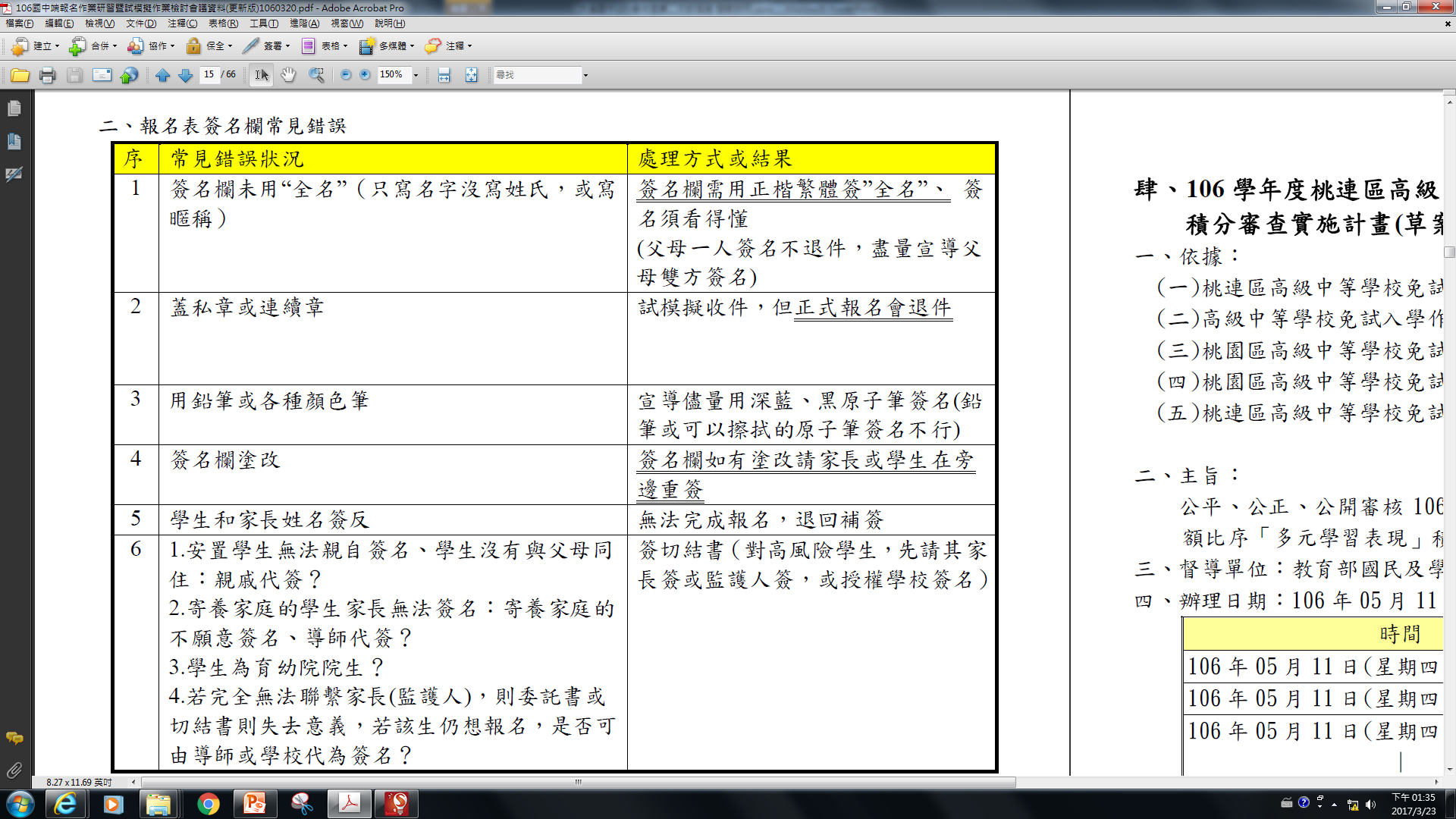 近期重要事項說明
行事曆